New Zealand Primary Sectors.
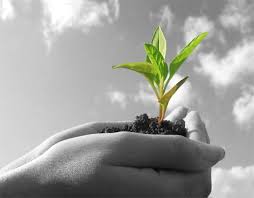 7 primary sectors
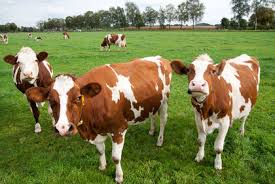 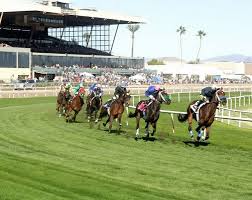 Agriculture, 
Dairy manufacturing, 
Equine, 
Forestry, 
Horticulture, 
Seafood, and 
Sports turf.
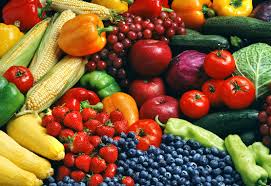 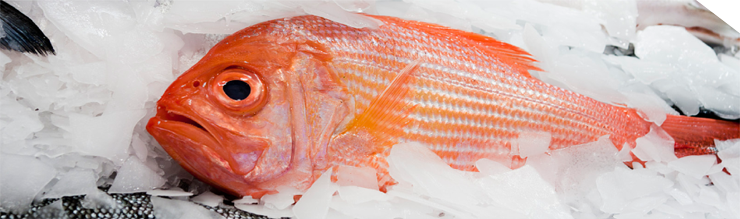 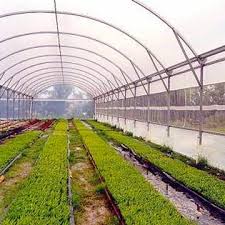 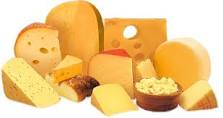 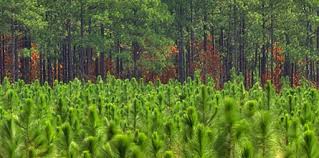 Agricultural main products
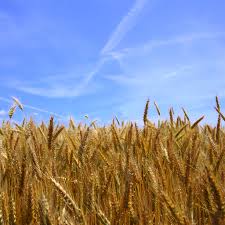 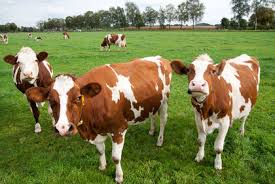 Dairying, 
Lamb, 
Beef, 
Wool, 
Deer, 
Arable.
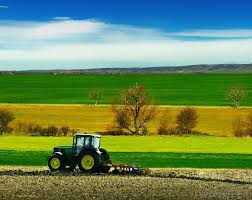 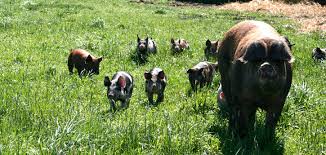 Equine
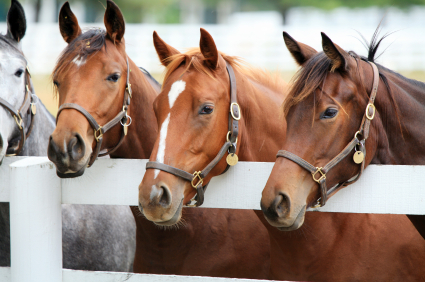 Breeding & management of race horses. 

Sports Turf 
Sports turf managers and groundskeepers.
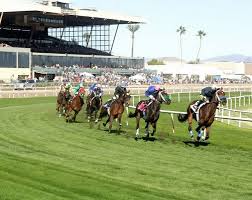 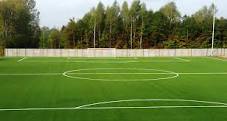 Dairy manufacturing from raw milk, processed milk, & dairy substitutes.
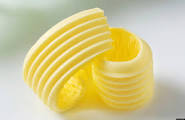 Products produced are; 
Milk powders, whole-milk, skim-milk & buttermilk powder; 
Cream products, butter, milk fat and ghee; 
Cheese, mainly cheddar, & specialist cheeses; 
Protein products such as casein & caseinates; 
Alcohols.
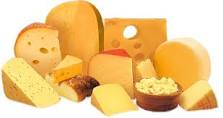 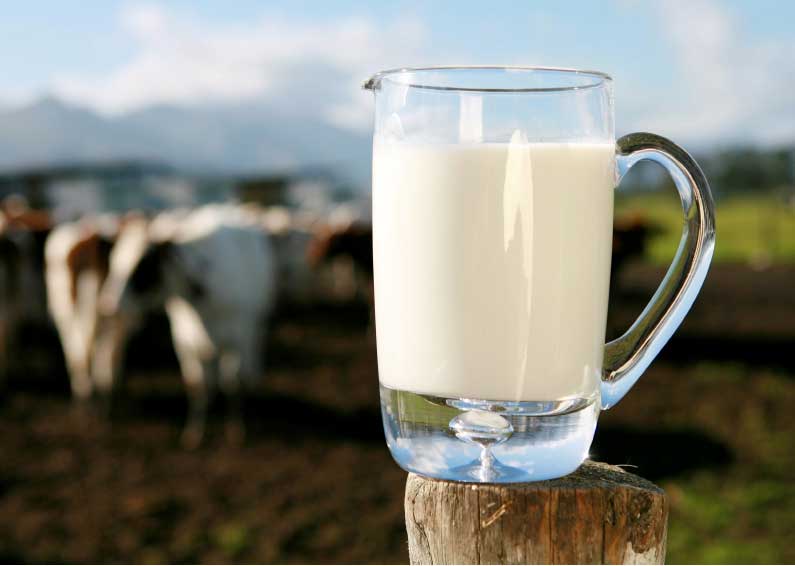 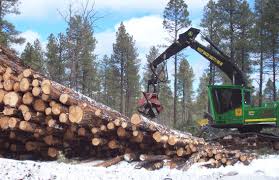 Forestry main products
Forestry - planning, establishment, silviculture, and harvesting of trees); 
Sawmilling & remanufacturing; 
Wood panels; 
Pulp, paper and tissue; and 
Furniture.
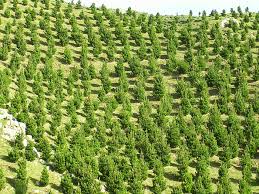 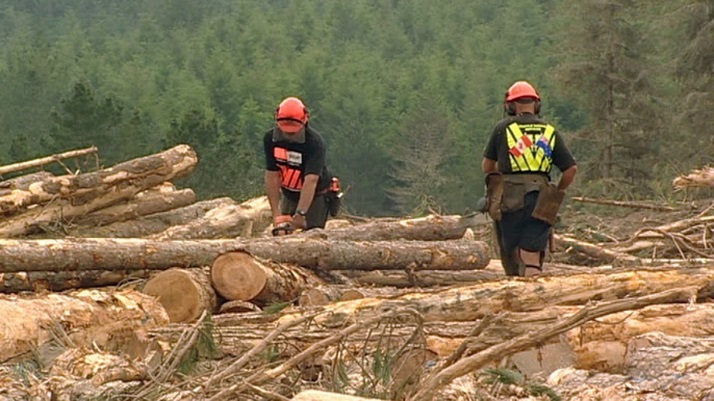 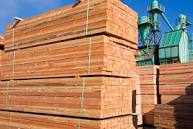 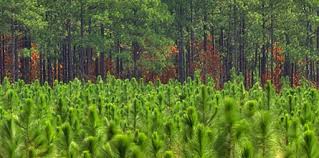 Horticulture main products
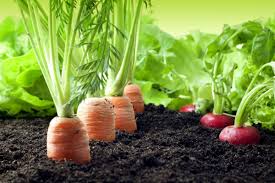 Fruit – wine grapes, kiwifruit, apples & pears; 
Vegetables – onions, squash, potatoes.
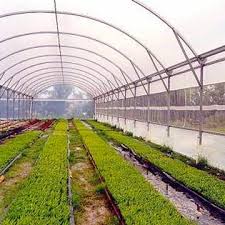 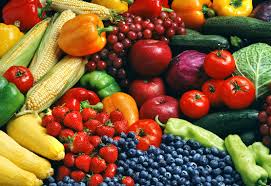 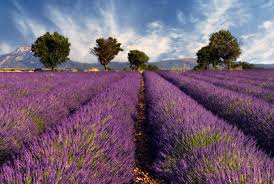 Seafood & aquaculture
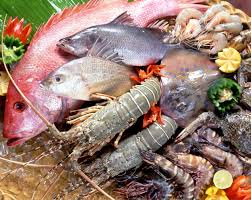 Seafood & aquaculture main products are; 
Harvesting fish from deep-sea or inshore fishing, e.g. rock lobster, hoki, squid, & orange roughy; 
Aquaculture – growing & harvesting fish & shellfish in marine farms, e.g. greenshell mussel, king salmon & oyster farming; 
Processing fish & shellfish (at sea or on shore).
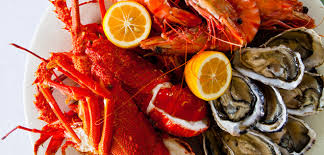 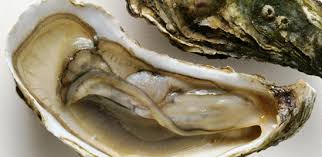 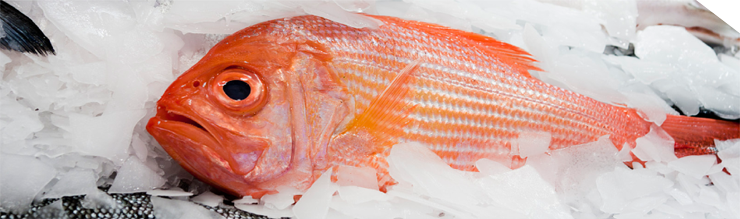